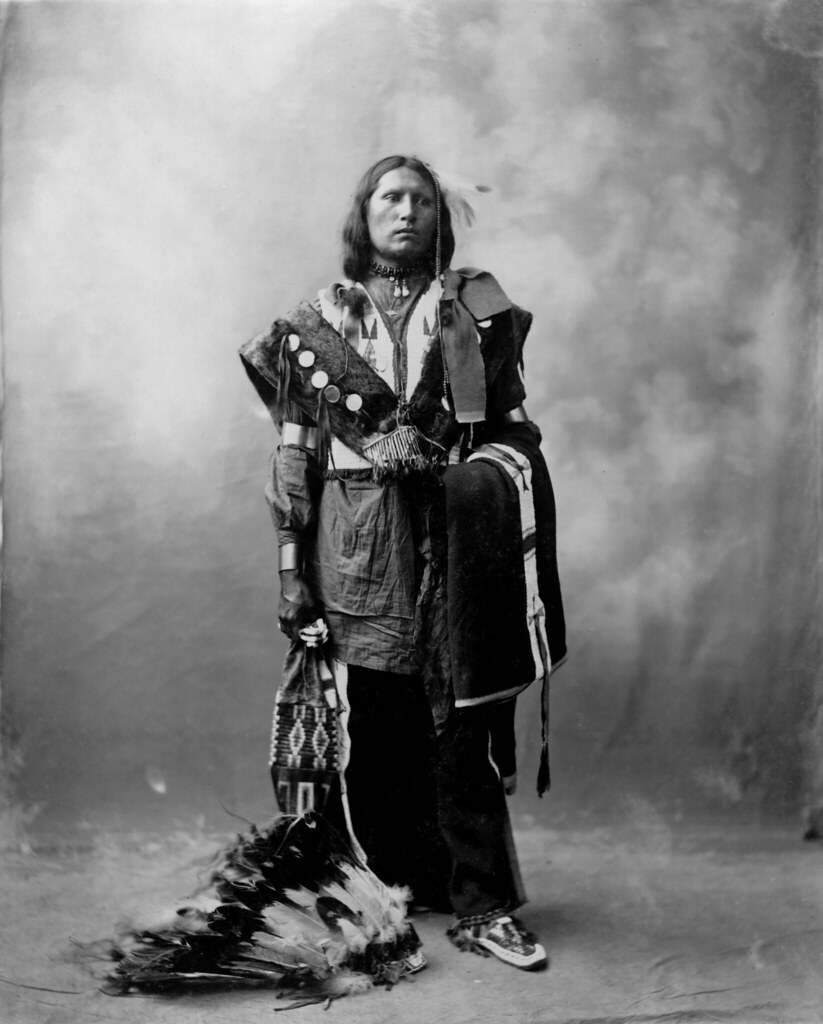 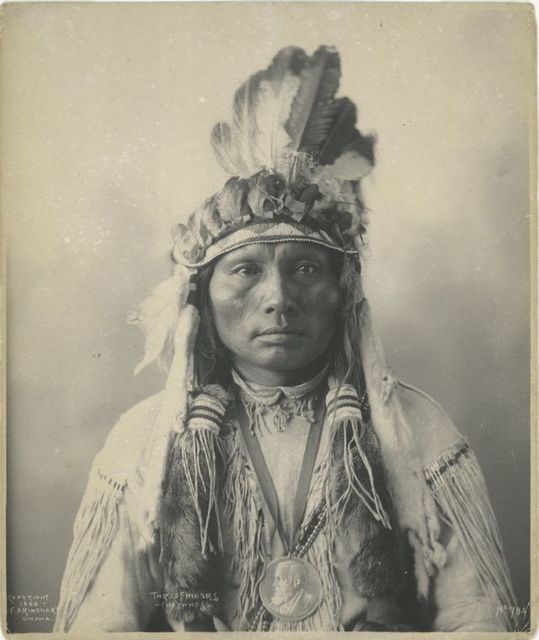 Mojave tribe
By Derek
Click to add text
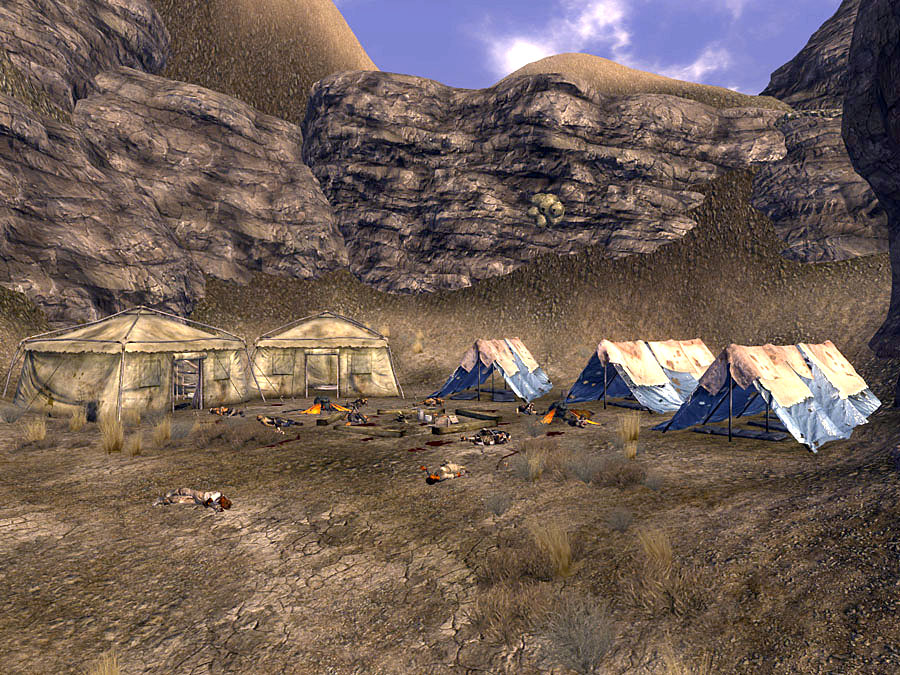 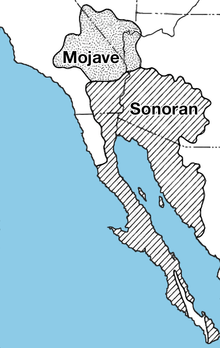 Location
Click to add text
Click t add text
The Mojave tribe  had a hard life because some lived in Death Valley. But they had an easy life at the same time because the lived near the Colorado river. They lived in what is now  California.
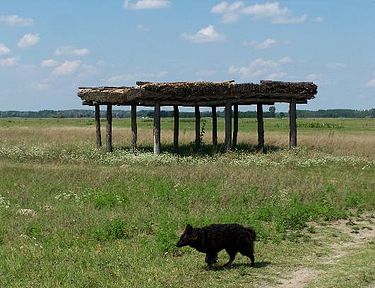 Shelter
The name of their shelter is Ramada. 4-6 poles hold up a grass bundle roof.                                                                                  
One feature is it has no walls so it can bring air in.                                                                                                                            
 In the winter people can put up walls.
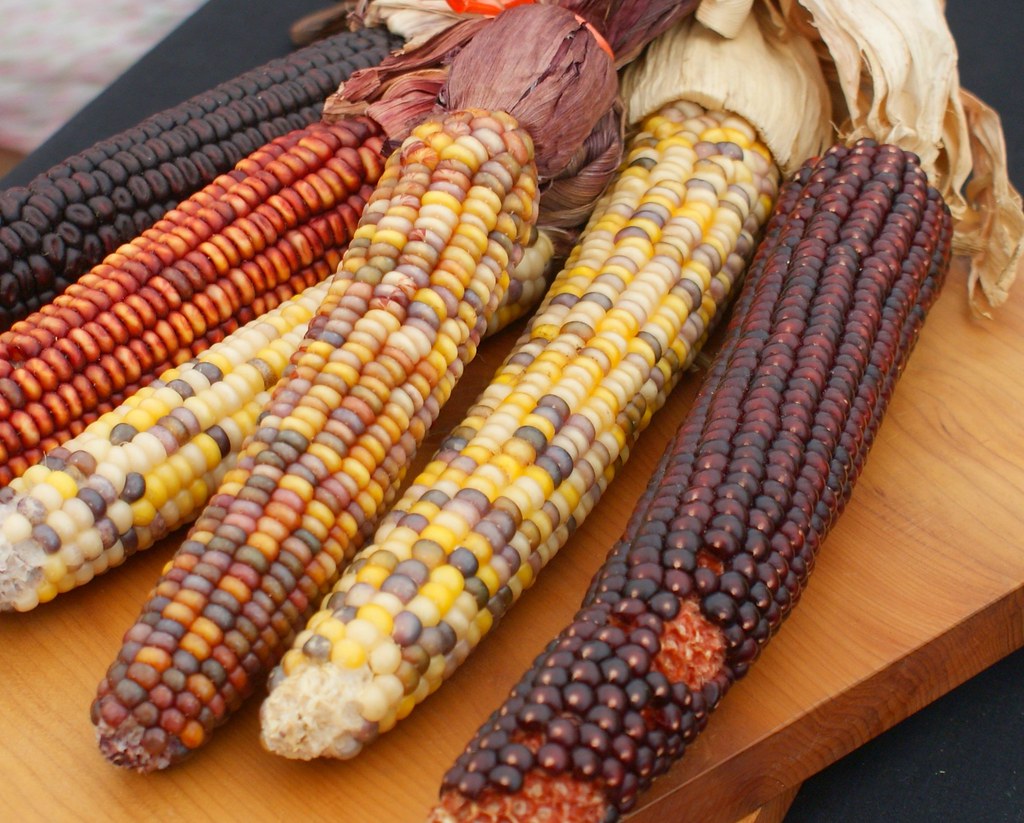 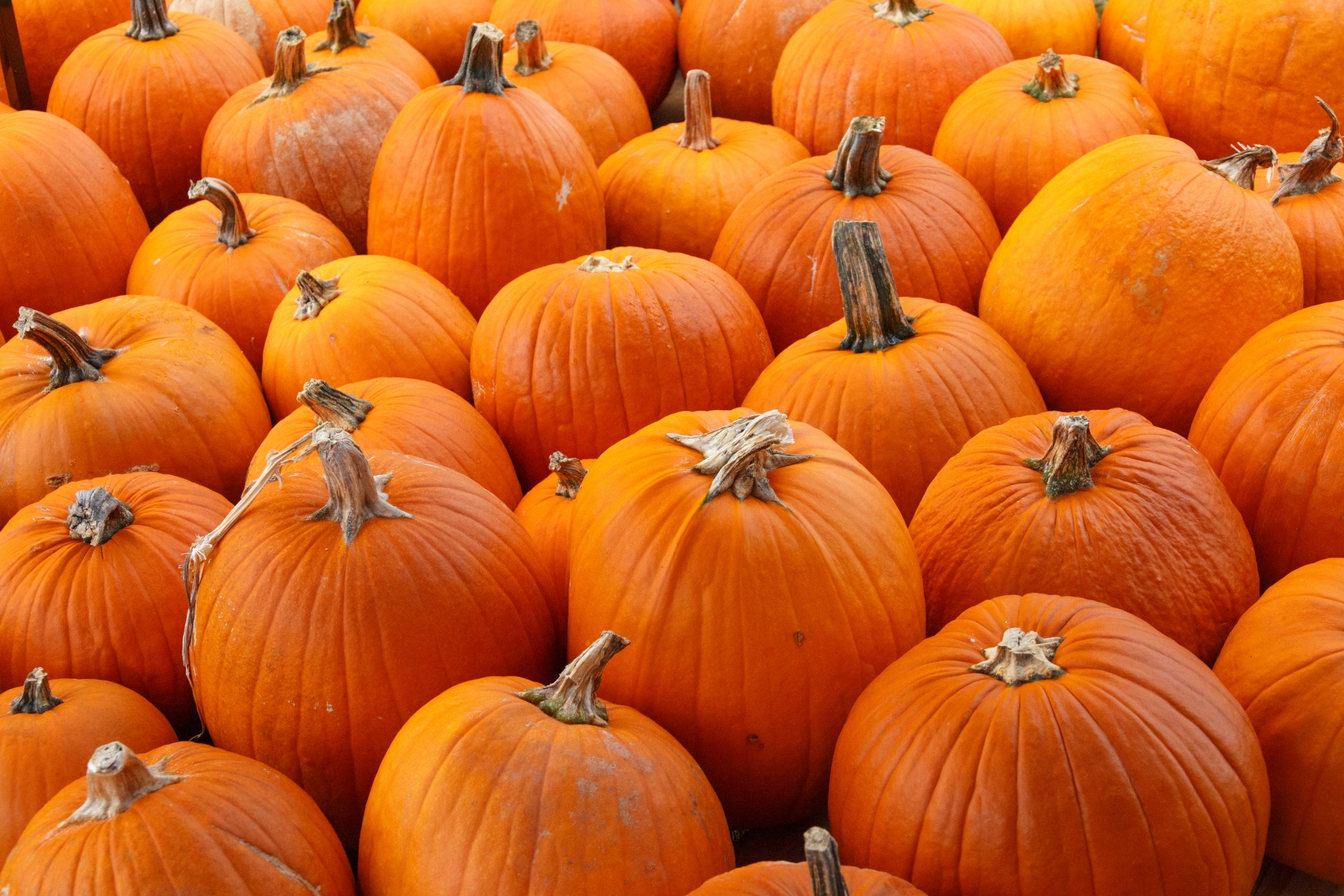 Food
They grow beans, squash, corn, and pumpkins.                                                                                            
They rarely hunt but they hunt rabbit, deer and they fish.                                                                                                                                
 Also, they preserve corn by leaving it on their home.
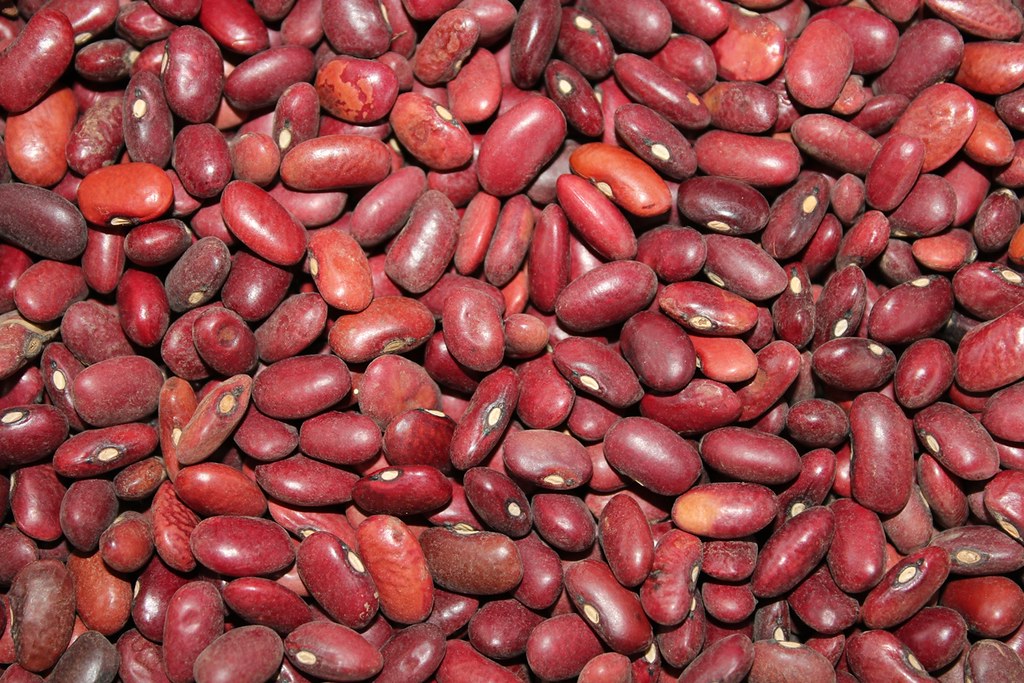 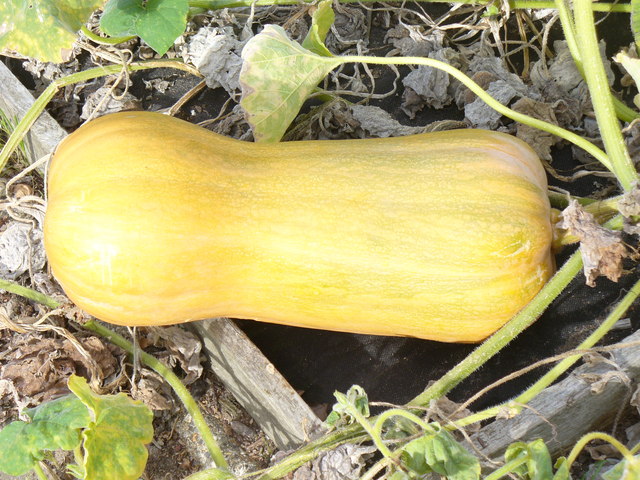 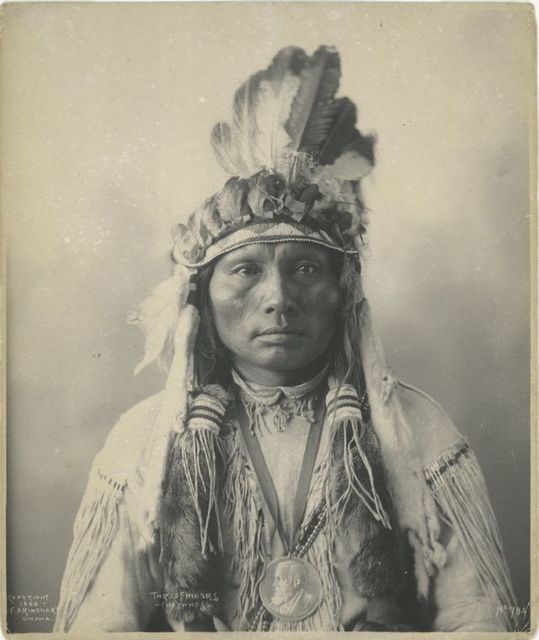 Culture
Men wore a simple loincloth and women wore animal skins. People were burred with their gifts and belongings.
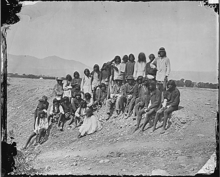 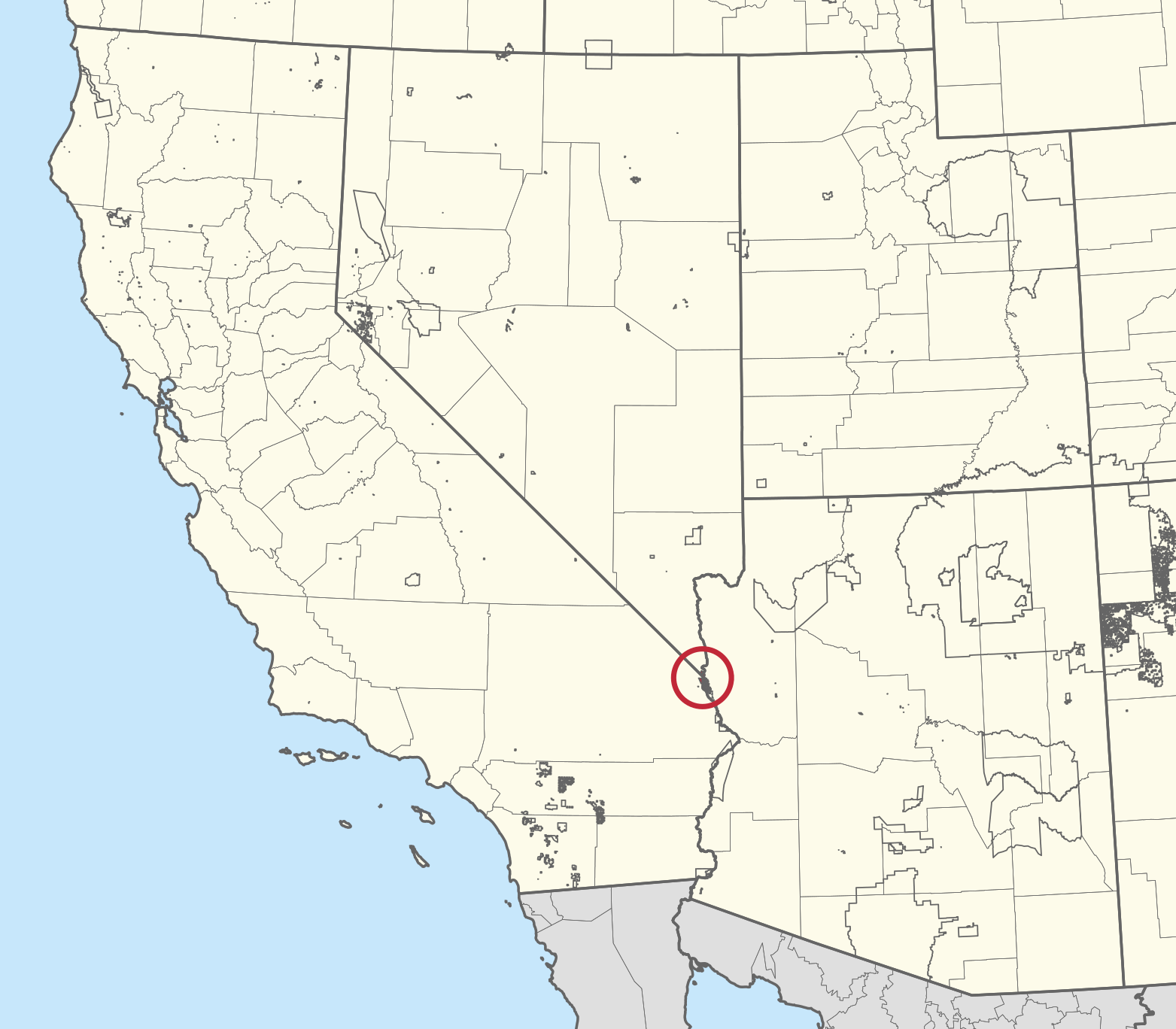 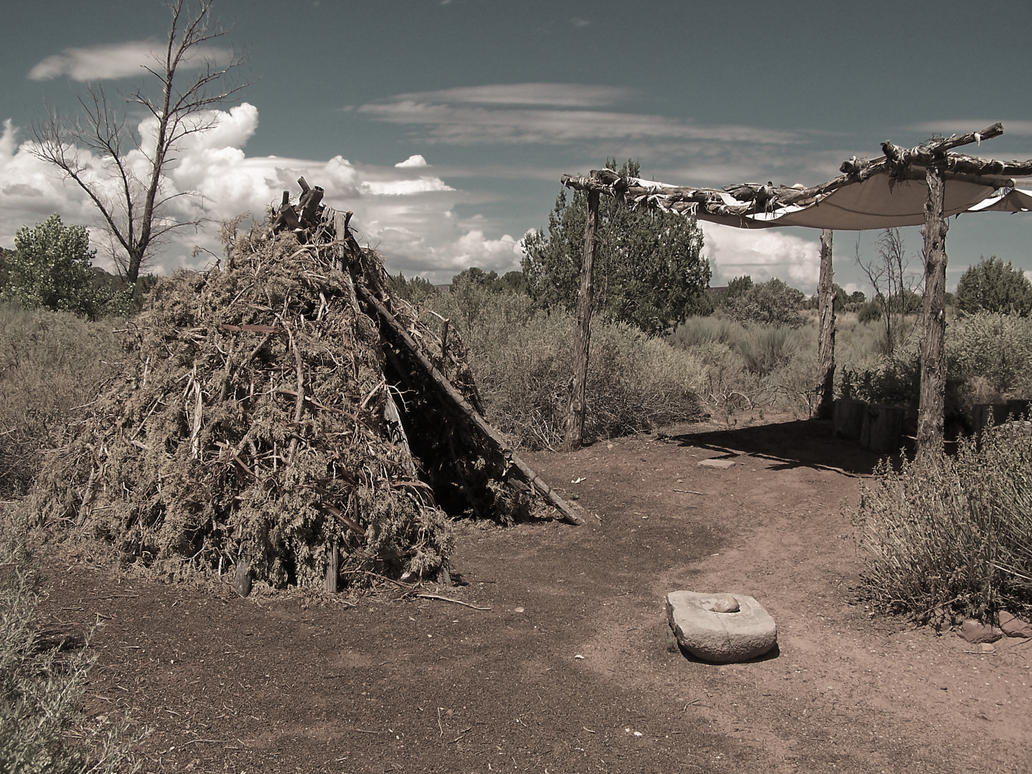 THE END